Energy Production and Water Use Trends
Jordan Macknick
WSWC-WGA Energy/Water Workshop 
April 2, 2013
Historical Water Withdrawals, 1950-2005
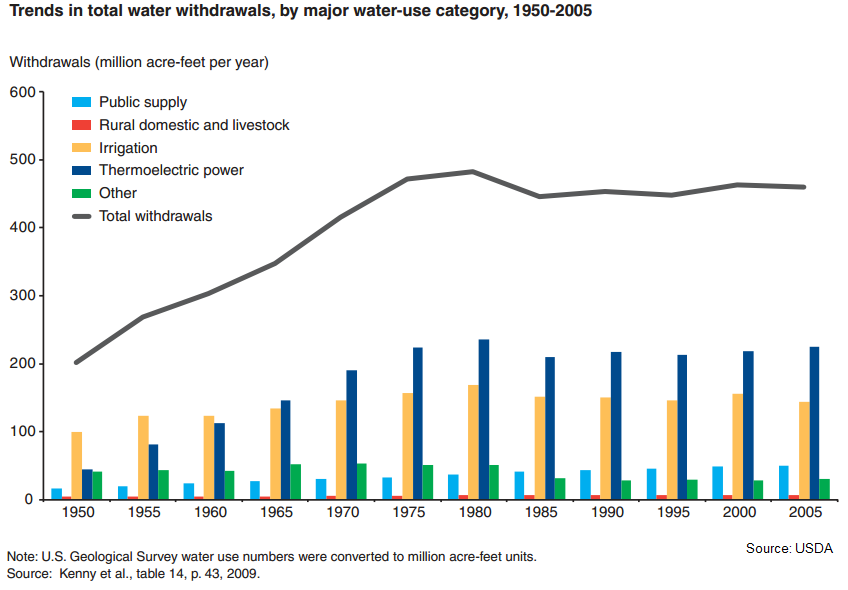 Operational Water Consumption
Source: Macknick, J., Newmark, R., Heath, G., and Hallett, KC. 2012. Operational water consumption and withdrawal factors for electricity generating technologies: a review of existing literature. Environmental Research Letters. 7 (045802).
Operational Water Withdrawal
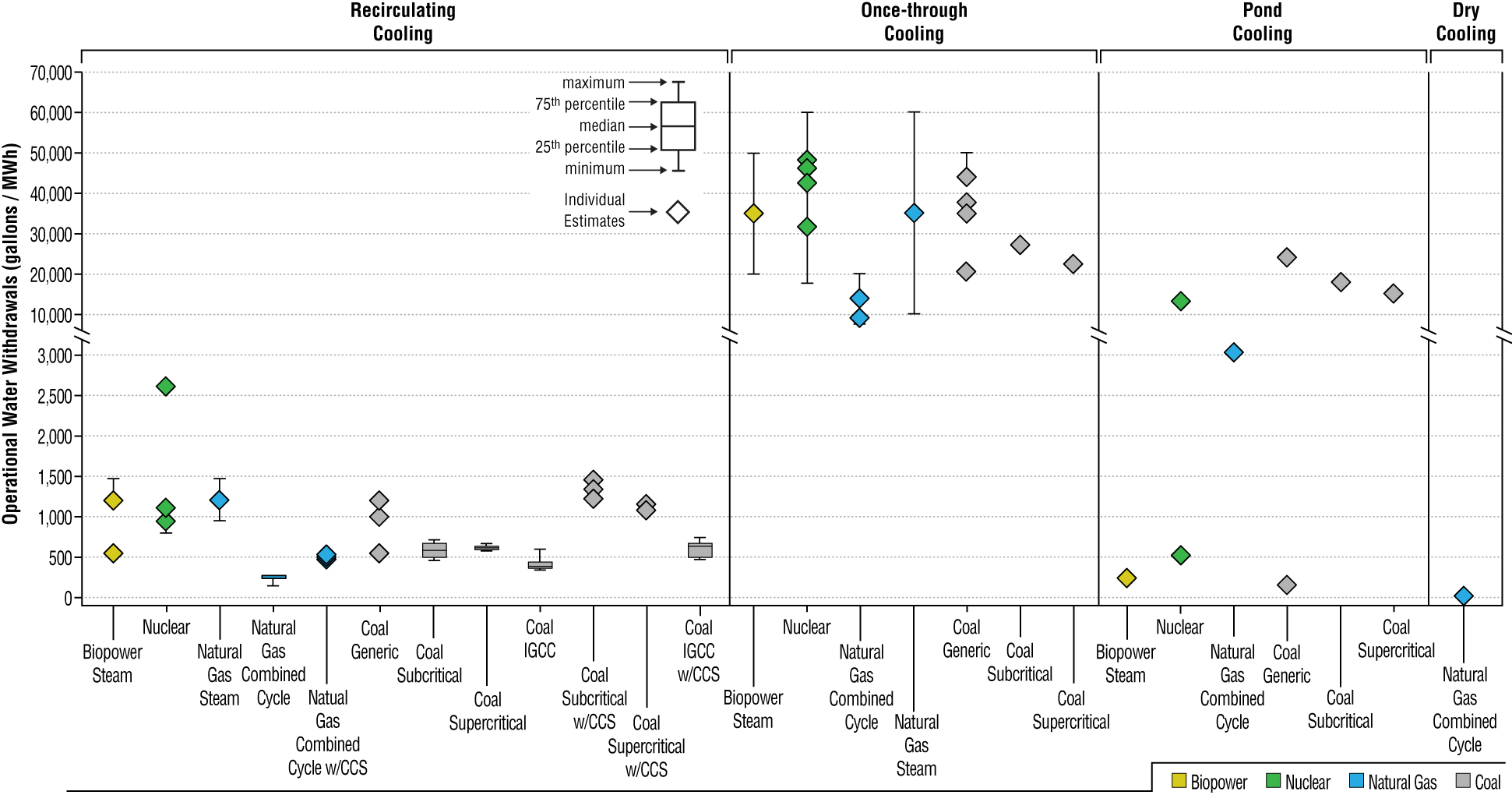 Source: Macknick, J., Newmark, R., Heath, G., and Hallett, KC. 2012. Operational water consumption and withdrawal factors for electricity generating technologies: a review of existing literature. Environmental Research Letters. 7 (045802).
Different clean energy scenarios have different water use profiles
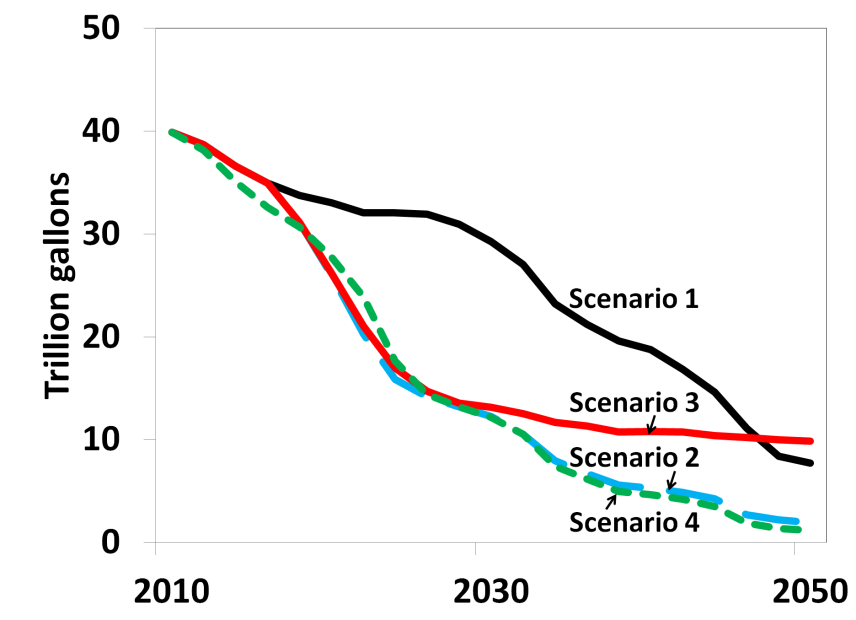 National level withdrawals
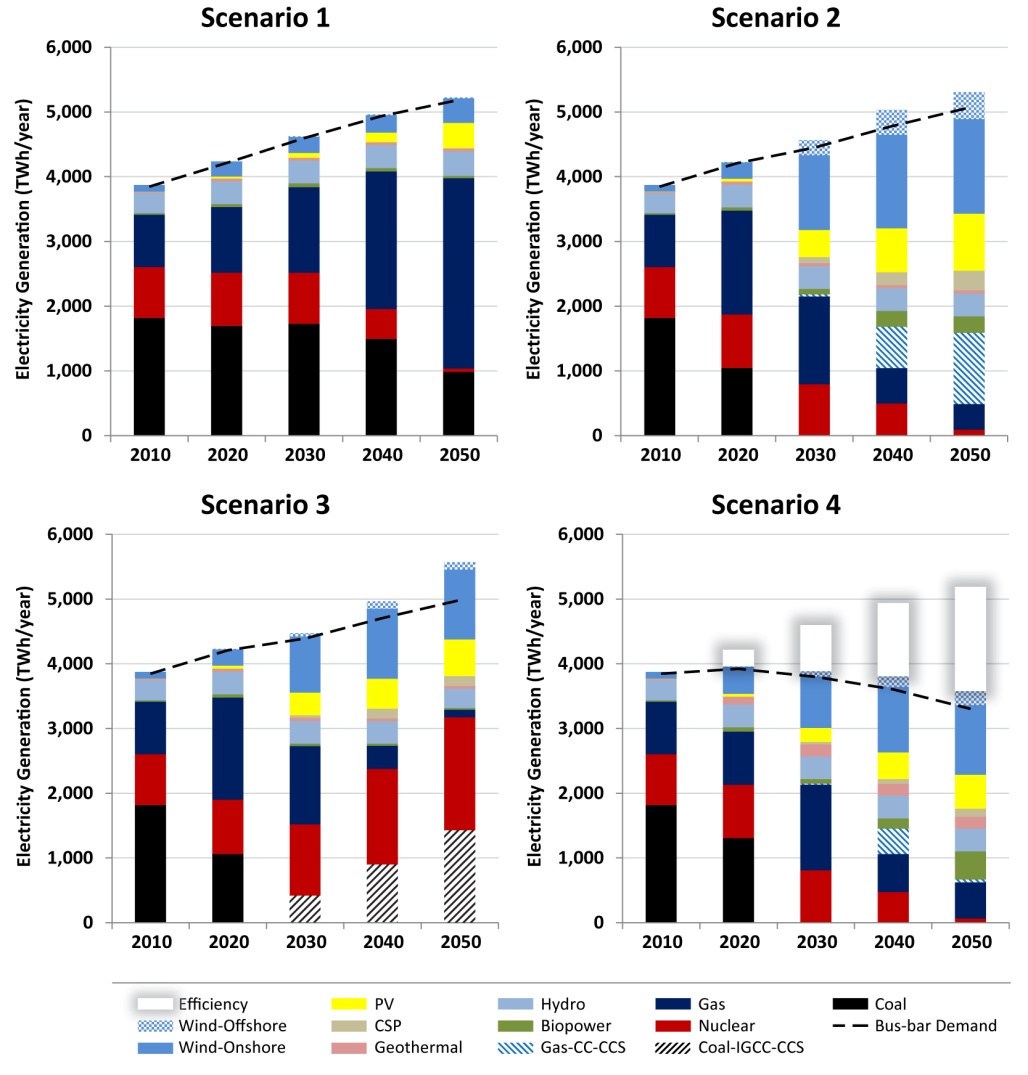 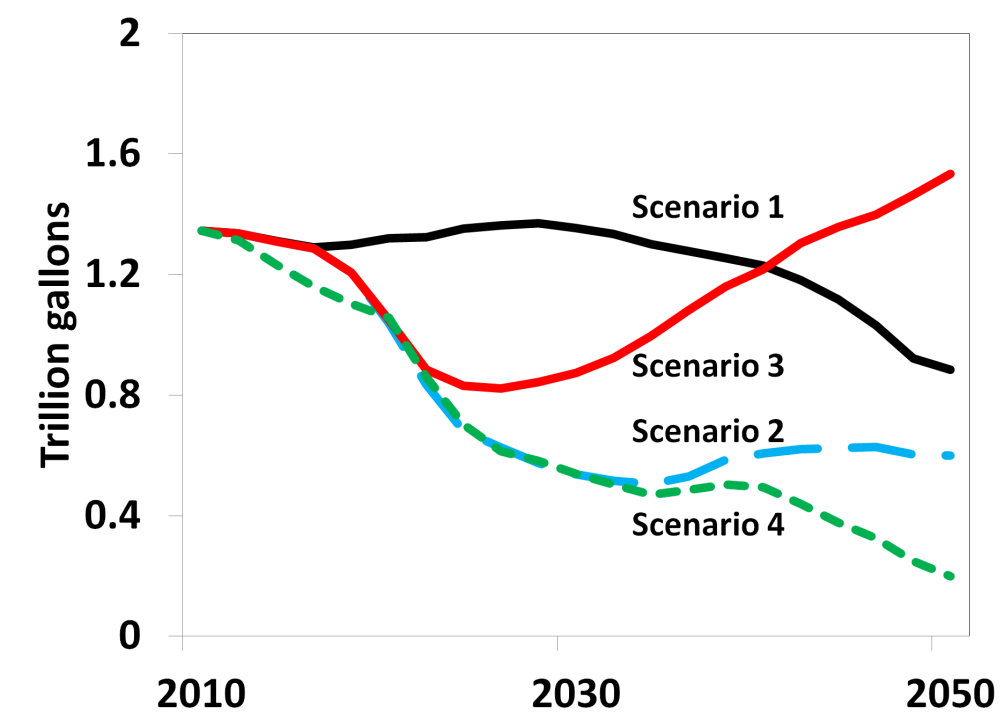 National level consumption
Source: Macknick, J., Sattler, S., Averyt, K., Clemmer, S., and Rogers, J. 2012. The water implications of generating electricity: water use across the United States based on different electricity pathways through 2050. Environmental Research Letters. 7 (045803).
But, regional trends in water use may differ from national trends (withdrawals)
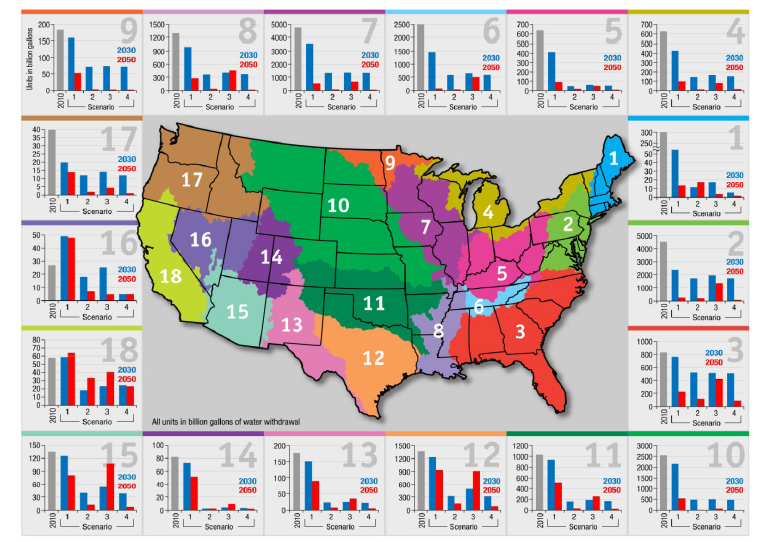 Source: Macknick, J., Sattler, S., Averyt, K., Clemmer, S., and Rogers, J. 2012. The water implications of generating electricity: water use across the United States based on different electricity pathways through 2050. Environmental Research Letters. 7 (045803).
But, regional trends in water use may differ from national trends (consumption)
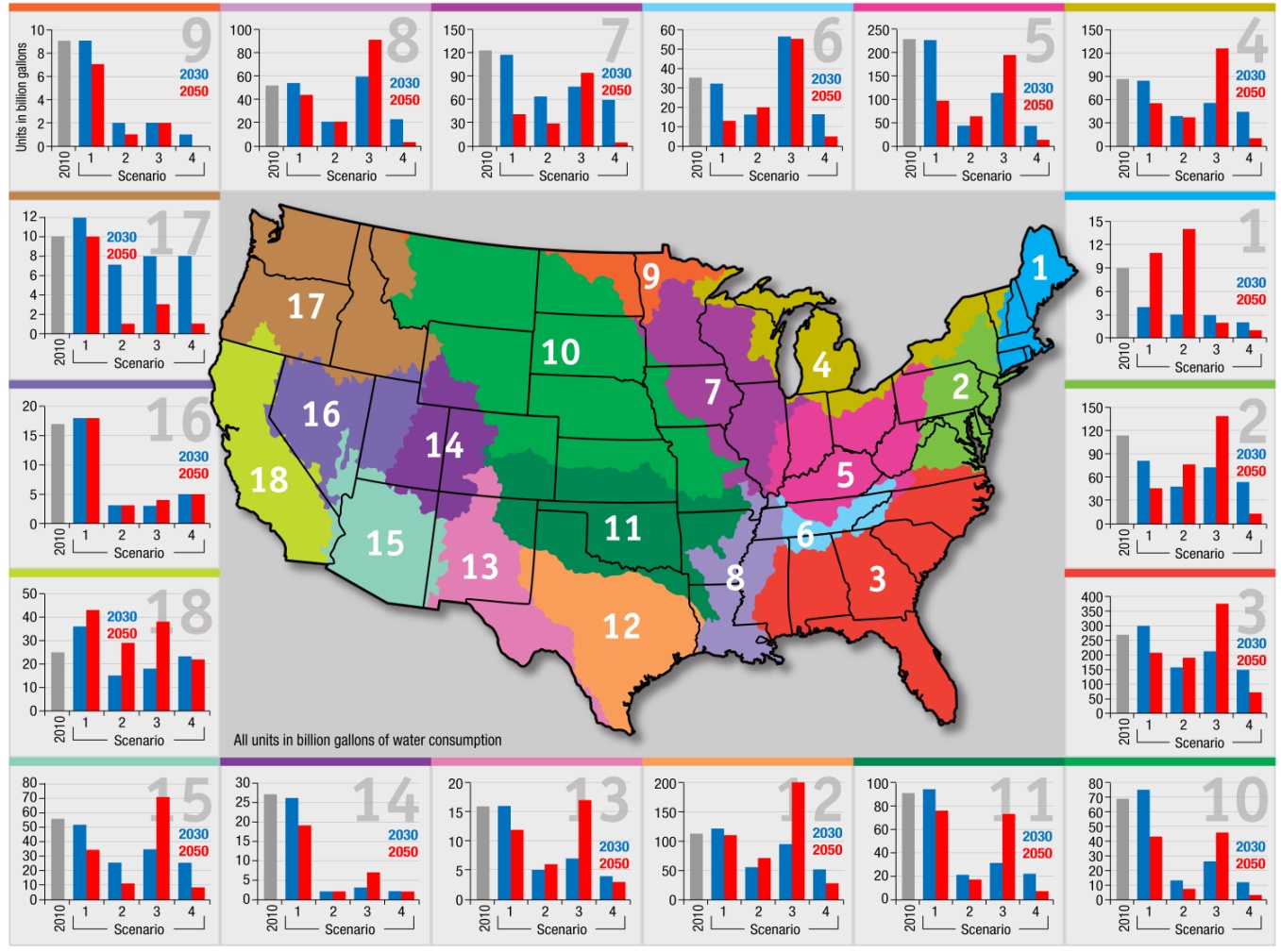 Source: Macknick, J., Sattler, S., Averyt, K., Clemmer, S., and Rogers, J. 2012. The water implications of generating electricity: water use across the United States based on different electricity pathways through 2050. Environmental Research Letters. 7 (045803).
Water use varies greatly depending on site- and technology-specific characteristics
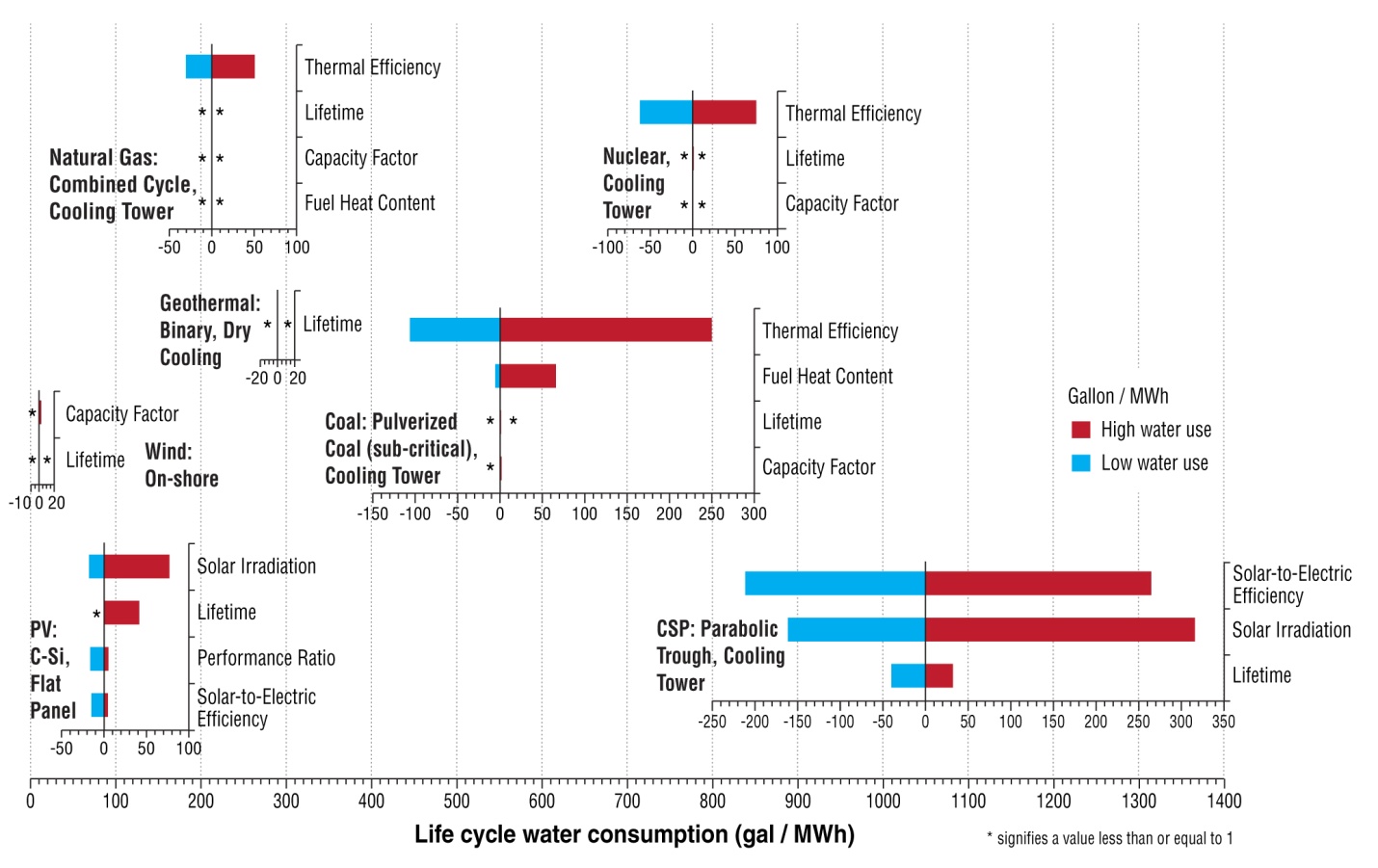 Meldrum , J., Nettles-Anderson, S., Heath, G., and J. Macknick. Life Cycle Water Use for Electricity Generation: A Review and Harmonization of Literature Estimates.” (2013)
Life Cycle Water Consumption
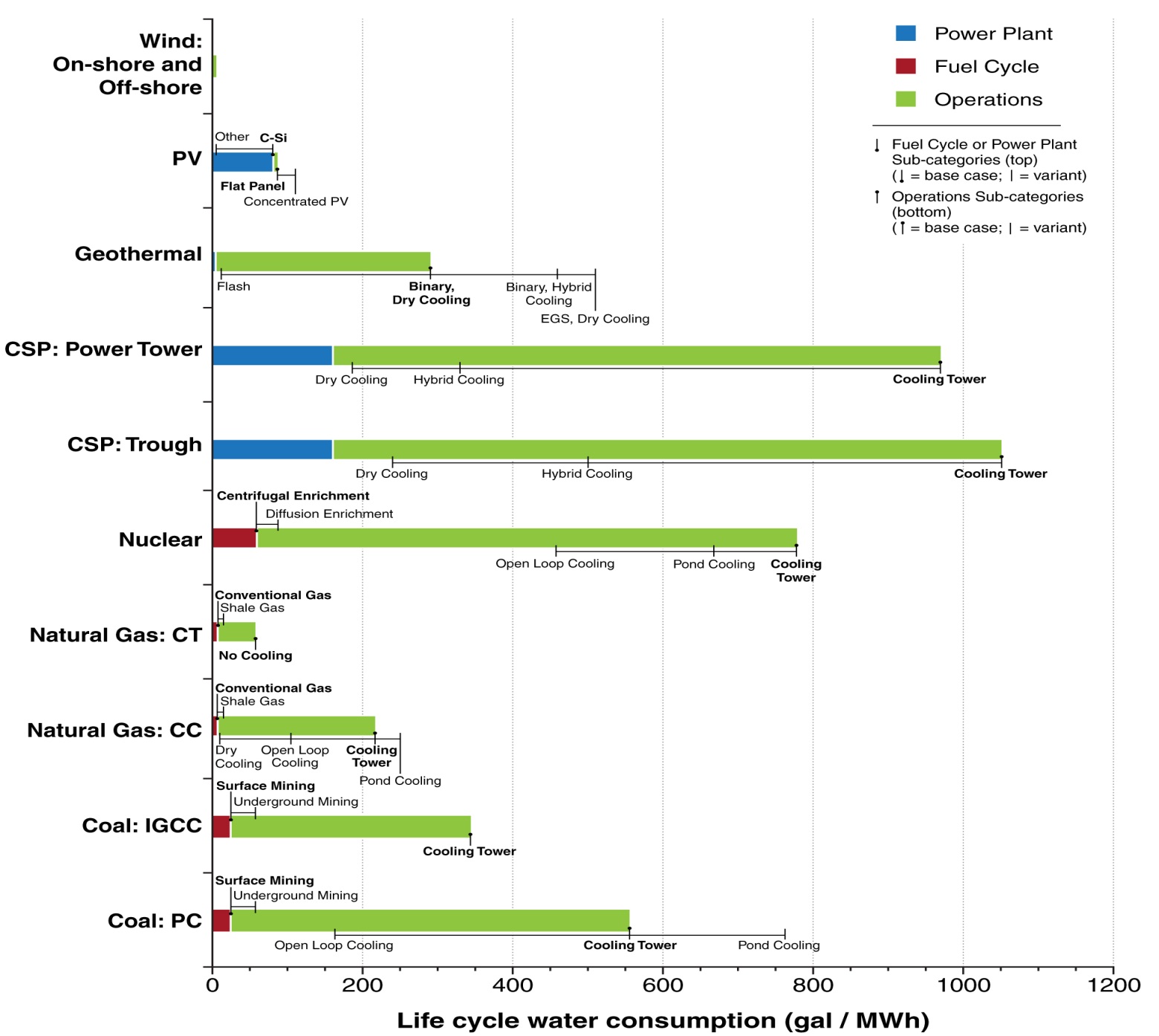 Meldrum , J., Nettles-Anderson, S., Heath, G., and J. Macknick. Life Cycle Water Use for Electricity Generation: A Review and Harmonization of Literature Estimates.” (2013)
Shale gas development water use is variable, but generally less than what is required for operations
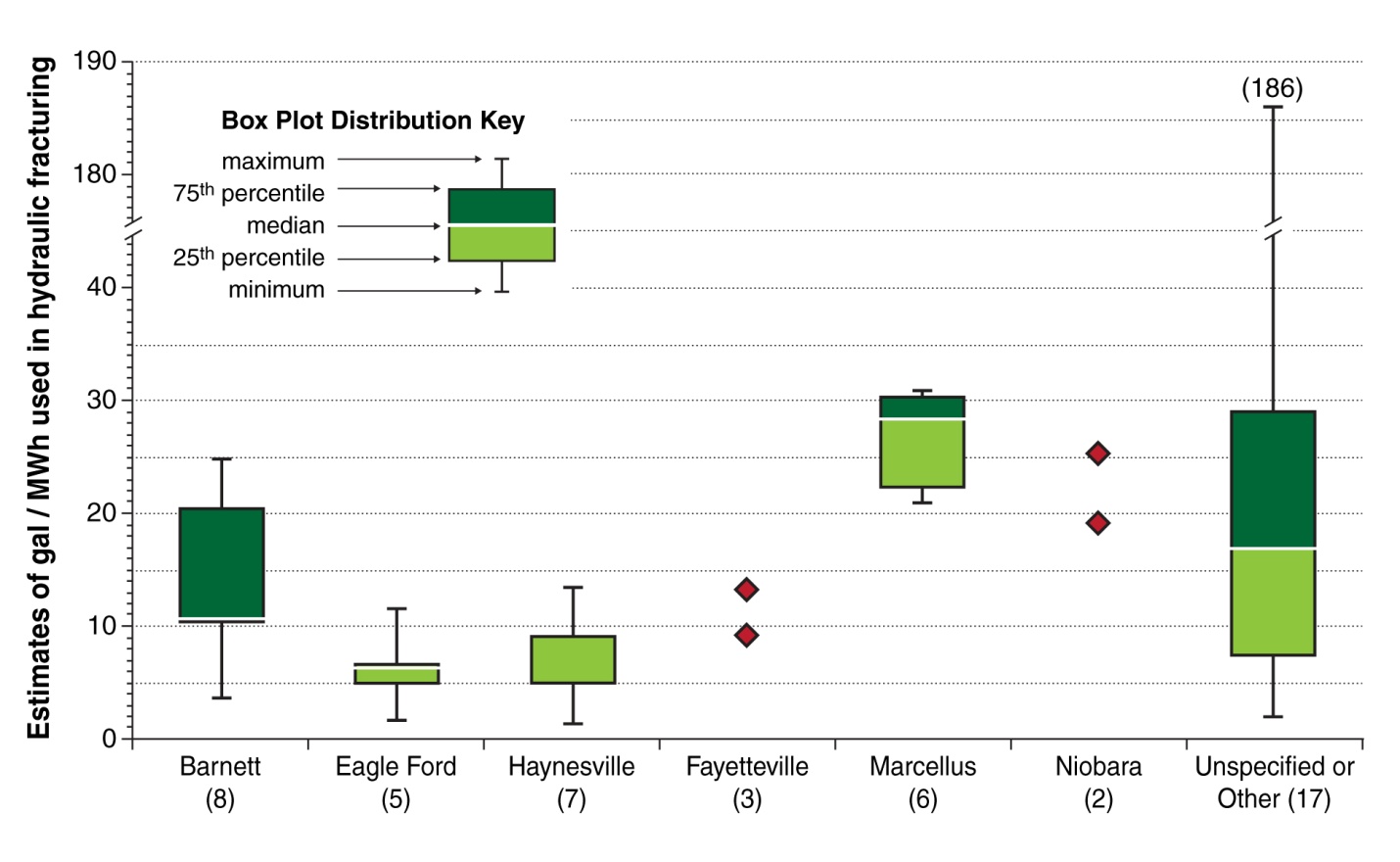 Meldrum , J., Nettles-Anderson, S., Heath, G., and J. Macknick. Life Cycle Water Use for Electricity Generation: A Review and Harmonization of Literature Estimates.” (2013)
Life Cycle Water Use (Shale Gas wastewater management)
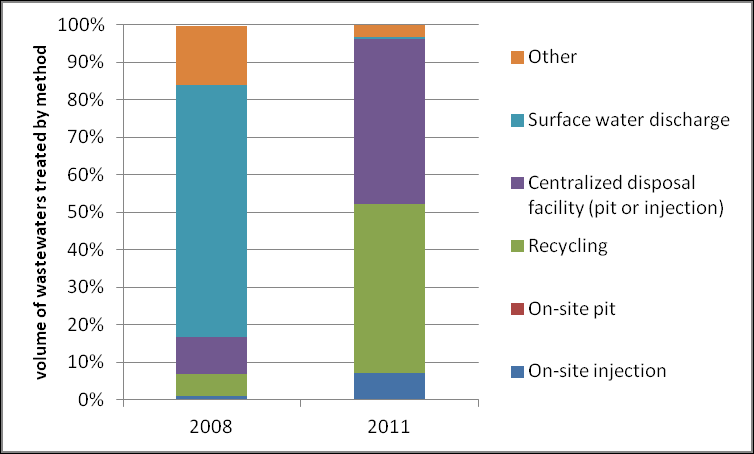 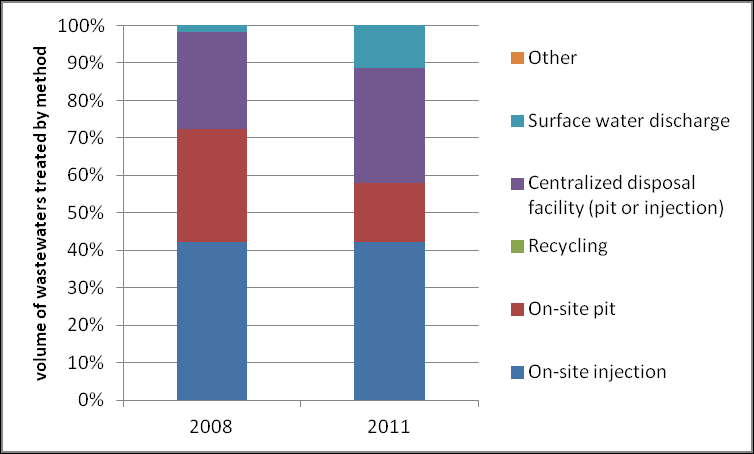 Colorado: Trends in wastewater management at gas development sites (2008-2011)
Pennsylvania: Trends in wastewater management at gas development sites (2008-2011)
From 2008-2011, Pennsylvania eliminated surface water discharge and greatly increased recycling, whereas Colorado increased surface water discharge and hadn’t yet adopted recycling practices
Source Logan, J., Heath, G., deLone Paranhos, E., Boyd, W., Carlson, K. Macknick, J. Natural Gas and the Transformation of the U.S. Energy Sector: Electricity. NREL/TP-6A50-55538. (2012)
Summary
National level withdrawals have remained relatively constant the past 30 years
Projections of future power sector withdrawals and consumptive uses may increase and/or decrease 
Regional projections may differ substantially from national projections
Water use trends depend on a number of factors:
Plant Retirements
New Power Plants (fuel choice)
Power Plant Characteristics
Cooling System Choices
Regional Dynamics
Life cycle water use trends can also be important for decision-makers 
Wastewater treatment method trends from the power sector life cycle can vary regionally
Thank you

Jordan.Macknick@nrel.gov
303-275-3828